Problem najbli@eg para ta^aka
Darko Sto{i}
\or|e Dan~etovi}
Ugqe{a Panti}
Nikola Nestorovi}
Najbli`i par: 
Problem ra~unarske geometrije.
Fundamentalan u mnogim aplikacijama.
Od n objekata treba odrediti dva sa najmawim rastojawem izme|u wih.
Ovi objekti mogu biti, npr:
delovi mikroprocesorskog ~ipa,
zvezde u galaksiji,
sistemi za navodwavawe…
Mi }emo razmotriti samo jednu varijantu ovog problema, kao predstavnika {ire klase.
Problem najbli`eg para ta~aka: 
Dat je n broj ta~aka.
Prona}i dve ta~ke koje su najbli`e jedna drugoj.
U slu~aju da ima vi{e parova najbli`ih ta~aka, treba ih sve identifikovati. 
Ulaz: 
Skup od n ta~aka
Izlaz: 
Najbli`i par ta~aka (ili vi{e takvih parova)
Algoritam  Brute Force
Slo`enost:  O(n2)

Divide and Conquer algoritam
Slo`enost:  O(n log n)
Podsetnik: za n = 1,000,000  
n2  = 1,000,000,000,000
n log n =	      20,000,000
Divide and Conquer vs. Brute Force
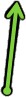 Brute Force O(n2) algoritam
u ravni (2-D)
Finding Closest Pair in 2-D
Ta~ka u 2-D predstavqa ure|en par (x, y).
Rastojawe izme|u dve ta~ke:          
Pi = (xi, yi); Pj = (xj, yj);
d(pi, pj) = sqrt((xi − xj)2 + (yi − yj)2)
Brute force algoritam poredi rastojawa izme|u svake dve ta~ake, i vra}a najmawe.
Savet: Mo`emo da izbegnemo suvi{no ra~unawe korena tako {to }emo upore|ivati kvadrat rastojawa.
Brute Force Approach: Finding Closest Pair in 2-D
BruteForce(P)
mind  ∞
for i  1 to n 
do
for j  1 to n 
if i  j
do 
d  ((xi−xj)2+(yi−yj)2)
if d < mind then
mind  d
mini  i
minj  j
return mind, p(mini, minj)
Vremenska slo`enost:
Divide and Conquer O(n log n)
u ravni (2-D)
Closest Pair: Divide and Conquer Approach
Umesto da razmatramo ta~ke jednu po jednu, mo`emo skup ta~aka da podelimo na dva jednaka dela.
Sortiramo prema x-koordinati i podelimo ravan pravom paralelnom sa y-osom, koja deli skup na dva jednaka dela.
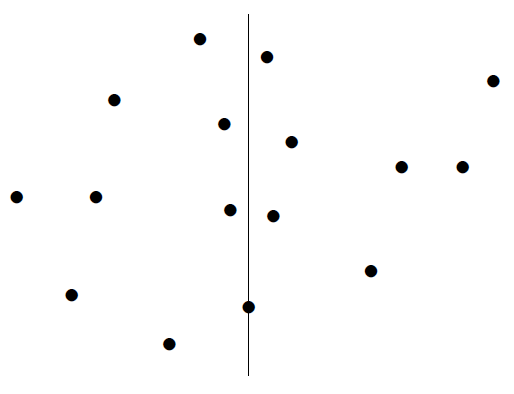 6
11
16
4
7
12
15
14
1
3
8
10
13
2
9
5
Closest Pair: Divide and Conquer Approach
Neka je P skup ta~aka, i neka P1 i P2 predstavqaju dva istobrojna podskupa.
Neka je d1 minimalno rastojawe u P1, i d2 minimalno rastojawe u P2.
Mo`e se pretpostaviti da je d1 < d2.
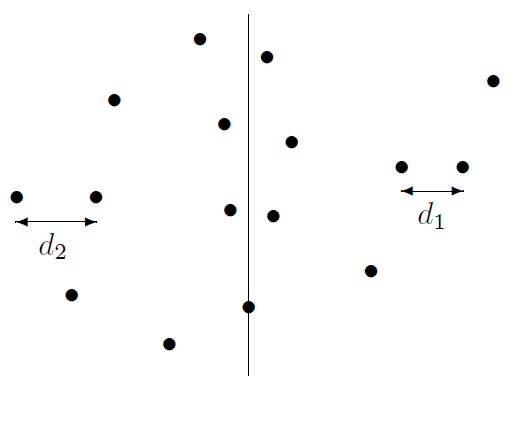 16
6
11
4
14
15
7
1
12
3
8
10
13
2
9
5
Closest Pair: Divide and Conquer Approach
Potrebno je ustanoviti da li u P1 postoji ta~ka na rastojawu mawem od d1 od neke ta~ke u P2.
Dovoqno je razmatrati ta~ke u {irini 2d1.
Ostale ta~ke ne mogu biti na rastojawu mawem od d1.
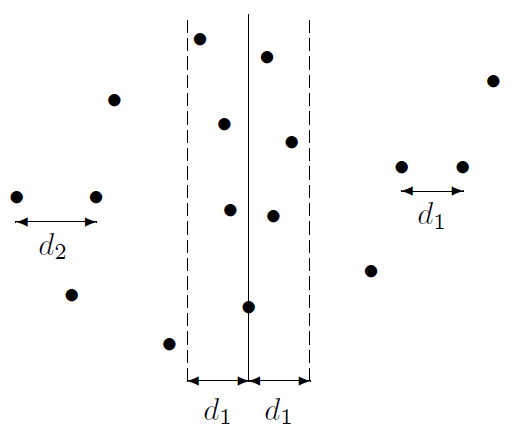 Iskoristi}emo ~iwenicu da je		 .
Neka je sa yp ozna~ena y-koordinata ta~ke p.   
Konstrui{emo pravougaonik visine 					    i {irine 				 u suprotnoj traci.
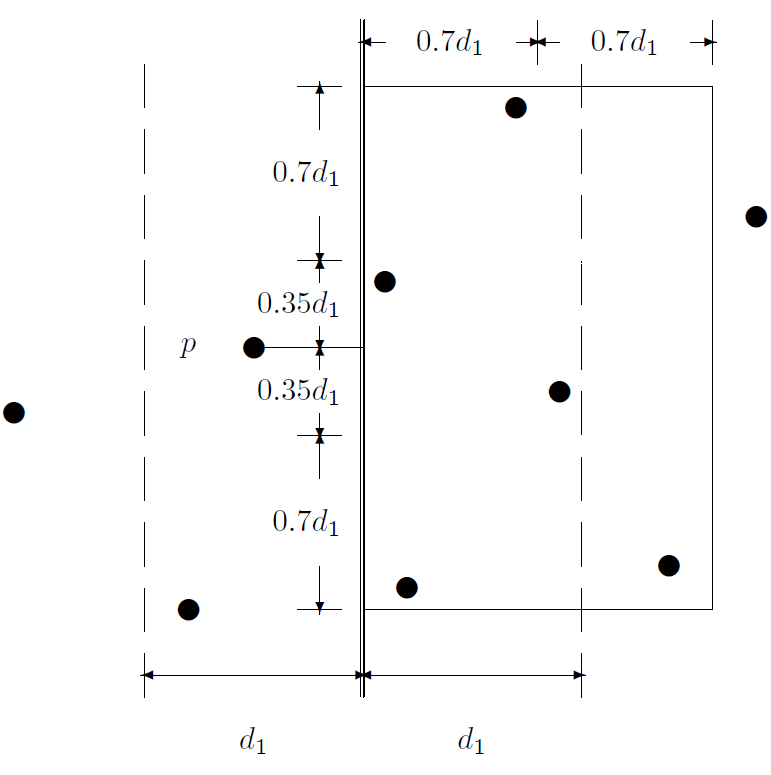 Podelimo ga jednom vert. i dve horizontalne prave na 6 jednakih kvadrata stranice 0,7 d1 (kojima je dijagonala mawa od d1!).
Ta~ka kandidat sa y-koordinatom yq mora da zadovoqi i uslov |yp – yq| < d1, pa se mora nalaziti u jednom od 6 kvadrata.
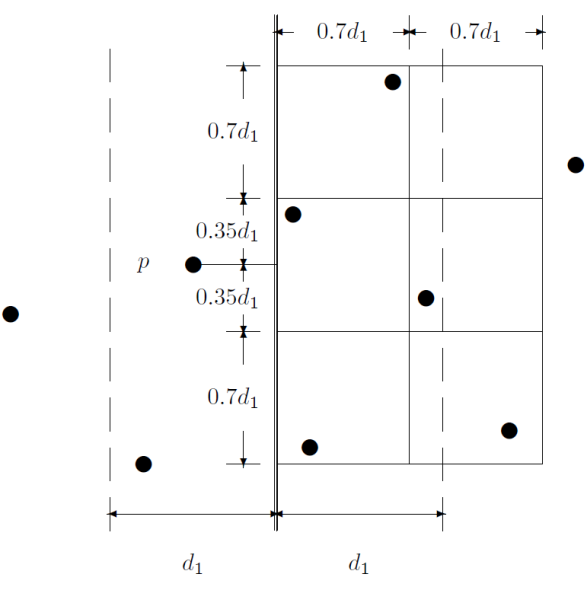 Closest Pair: Divide and Conquer Approach
PodeliVladaj(P, l, r)  
if r – l < 3 then return BruteForce(P)
q ¬ é(l+r)/2ù
dl ¬ PodeliVladaj(P, l, q-1)
dr ¬ PodeliVladaj(P, q, r)
d ¬ min(dl, dr)  
for i ¬ l to r do
if P[q].x - d £    P[i].x  £ P[q].x + d then 
dodaj P[i] na S
Sortiraj S po y-kordinati
for j ¬ 1 to size_of(S)-1 do
Proveri da li je neki od d(S[j],S[j]+1), ..., d(S[j],S[j]+7) manji od d, ako jeste postavi d kao najmanji
return d
Closest Pair: Divide and Conquer Approach
Vremenska slo`enost:
Vremenska slo`enost divide and conquer algoritma mo`e se opisati rekurencijom:
Podela = O(1)
Kombinovawe = O(n log n)
Ovo daje:
Krajwe vreme izvr{avawa: O(n log n)
Improved Version: Divide and Conquer Approach
Sortirati sve ta~ke po x i y koordinati jednom.
Pre rekurzivnih poziva, particioni{emo sortirane liste u dve sortirane podliste za levu i desnu polovinu, gde je potrebno vreme O(n)
Kada kombinujemo, prolazimo kroz y sortiranu listu jednom i biramo sve ta~ke koje se nalaze u traci (2d {irine) oko linije, tako|e u vremenuO(n)
Nova rekurencija:
Primer Divide and Conquer
0
Ulaz:  Skup ta~aka u ravni (2-D)
1. korak: Sortiramo ta~ke u 1-D
0
Sortiramo po X osi koriste}i             quicksort ili mergesort
4
9
13
6
2
14
11
7
3
10
5
1
8
12
0
2. korak: Podelimo ta~ke, npr.Nacrtamo pravu izme|u 7 i 8
4
9
13
6
2
14
11
7
3
10
5
1
8
12
Pod-problem 1
Pod-problem 2
0
Bez podele morali bismo da upore|ujemo svaku od 14 ta~aka jednu sa drugom.
(n-1)n/2 = 13*14/2 = 91 pore|ewe
4
9
13
6
2
14
11
7
3
10
5
1
8
12
Pod-problem 1
Pod-problem 2
0
Sada imamo dva pod-problema duplo mawe veli~ine. Dakle, treba nam 2 puta 6*7/2 pore|ewa, {to je ustvari 42 pore|ewa.
re{ewe d = min(d1, d2)
4
9
13
d1
6
2
d2
14
11
7
3
10
5
1
8
12
Pod-problem 1
Pod-problem 2
0
Sa samo jednom podelom, broj pore|ewa je duplo mawi. O~igledno, dobijamo jo{ ve}u efikasnost ako nastavimo da delimo i     pod-probleme.
d = min(d1, d2)
4
9
13
d1
6
2
d2
14
11
7
3
10
5
1
8
12
Pod-problem 1
Pod-problem 2
0
Ipak, {ta ako su dve najbli`e ta~ke iz razli~itih pod-problema?
4
9
13
d1
6
2
d2
14
11
7
3
10
5
1
8
12
Pod-problem 1
Pod-problem 2
0
Primer gde poredimo ta~ke iz  pod-problema 1 sa ta~kama iz pod-problema 2:
4
13
d1
6
2
d2
9
14
11
7
3
10
8
5
1
12
Pod-problem 1
Pod-problem 2
0
Mo`emo da poredimo samo ta~ke unutar obele`ene trake.
d = min(d1, d2)
4
9
d
d
13
d1
6
2
d2
14
11
7
3
10
5
1
8
12
Pod-problem 1
Pod-problem 2
0
Korak 3: Ali, mo`emo i da iskoristimo prednost deqewa pod-problema.
4
9
13
6
2
14
11
7
3
10
5
1
8
12
0
Dakle, nastavqamo da delimo pod-probleme sve dok svaki od wih ne postane trivijalan, tj. potrebno je samo jedno pore|ewe.
4
9
13
6
2
14
11
7
3
10
5
1
8
12
0
Kona~no: Re{ewa svih pod-problema kombinujemo dok ne dobijemo kona~no re{ewe.
4
9
13
6
2
14
11
7
3
10
5
1
8
12
0
U posledwem koraku, traka }e najverovatnije biti vrlo mala. Zbog toga, kombinovawe dva najve}a pod-problema ne}e zahtevati previ{e posla.
4
9
13
6
2
14
11
7
3
10
5
1
8
12
0
U ovom primeru, bilo je potrebno 22 pore|ewa da bismo na{li najbli`i par ta~aka.
Brute force algoritam bi zahtevao 91 pore|ewe.
Naravno, razlika je MNOGO ve}a kada na ulazu imamo milione ta~aka.
KRAJ
4
9
13
6
2
14
11
7
3
10
5
1
8
12